HARVEST LIFE CHURCH DIAGRAM
Stage
Instruments
The Marketplace
The Meeting Room
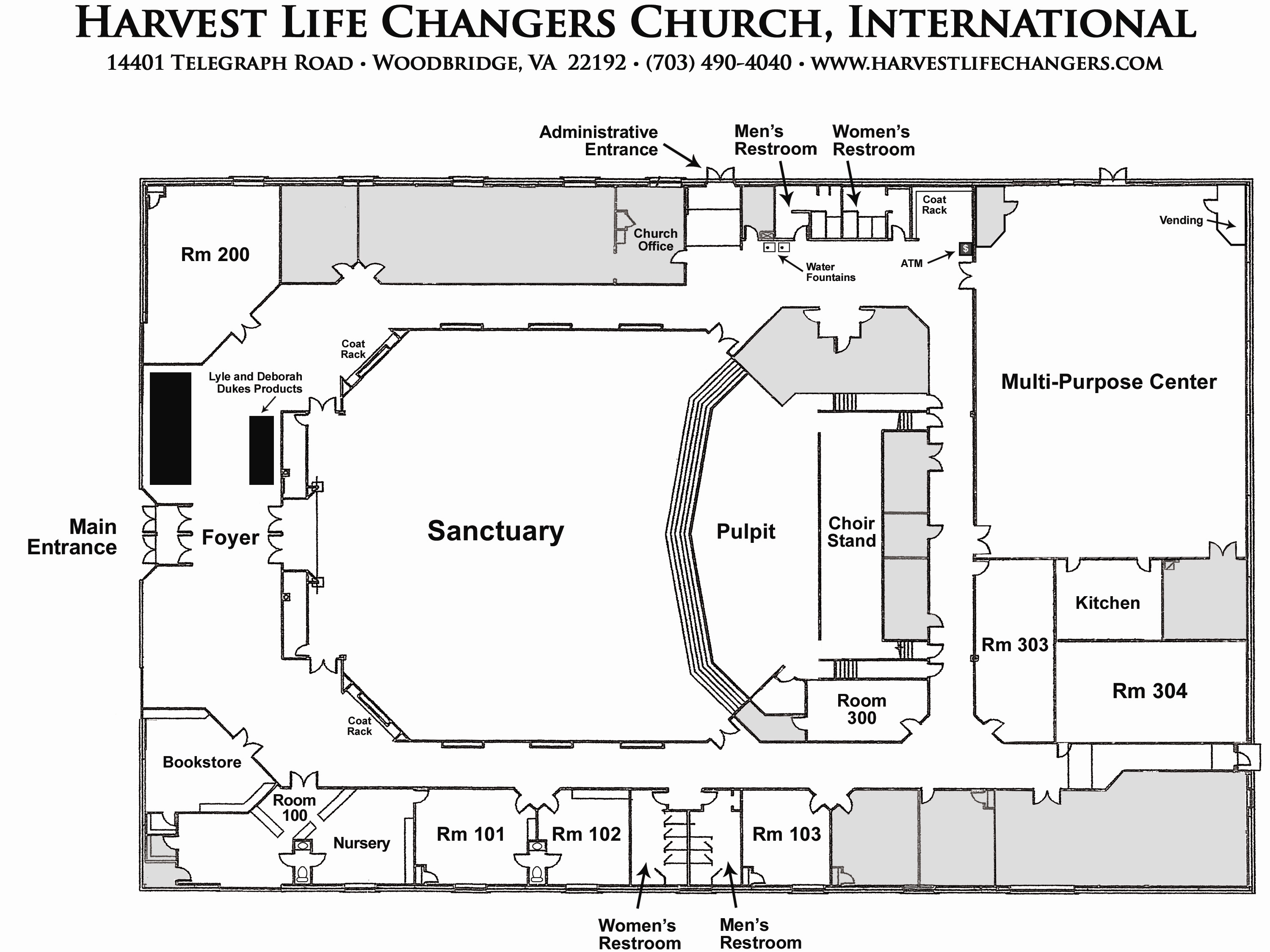 Baby & Me
Sanctuary
AVAILABLE FURNITURE

TABLES
72 - 8 ft White Tables
25 – 6 ft White Tables
5 – 6 ft Black Tables
35 – Round Tables
8 – High Boy Tables

CHAIRS
196 – White Chairs
20 – Black Chairs
The Life Center
Room 
301
Room 104